Tutorial – 
Changing the 
Primary Monitor
National Ambient Air Monitoring Conference August 2016
1
PMP Tutorial
Strategy
Business Rules:  
A Primary monitor Period must exist for all days the any monitor for the parameter is operating at the site.
The NAAQS Primary monitor can not be terminaed if there are other active monitors at the site.
Only the NAAQS Primary monitor can be designated as the QA collocation primary.
The Primary QA collocation period cannot be ended if there is an active QA Collocation QA monitor.
Strategy:  
As changes are made, the site-monitors must be valid after each step.
PMP Tutorial
National Ambient Air Monitoring Conference 2016
1
Process Steps
Create new monitor to become primary
If QA Collocation exists at the site, do following:
End the monitor collocation period of the QA collocated monitor
End the monitor collocation period of the primary monitor
Make the new monitor the NAAQS primary monitor
QA Collocation:
Create a Primary QA Collocation for the new NAAQS primary
Create a QA Collocation period for the QA Collocated monitor.
PMP Tutorial
National Ambient Air Monitoring Conference 2016
1
Example Site to Change
PM 2.5 Site has two FRM monitors, POC’s 1 and 3.  POC 3, FEM, is Primary and POC 1, FRM, is the QA collocated.
 
 
 
 
 
 
 
 
 
Agency is bringing in new FRM, as POC 5 to serve as primary.
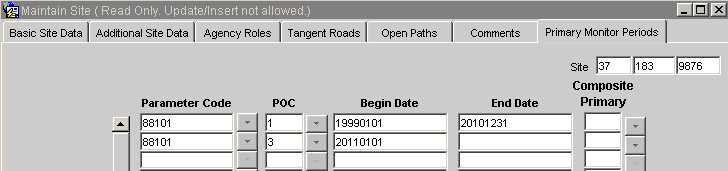 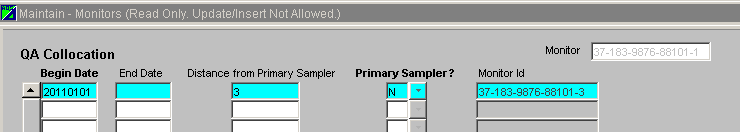 AQS Plans
National Ambient Air Monitoring Conference 2016
1
Change Process
New monitor definition:

MA|I|37|183|9876|88101|5|01|AREA|NEIGHBORHOOD||GROUND LEVEL SUPPORT|2.4||||Y||||||||||||
MB|I|37|183|9876|88101|5|20160101|
MC|I|37|183|9876|88101|5|SLAMS|20160101|
MD|I|37|183|9876|88101|5|COLLECTING|0776|20160101|
MD|I|37|183|9876|88101|5|PQAO|0776|20160101|
MD|I|37|183|9876|88101|5|CERTIFYING|0776|20160101|
MD|I|37|183|9876|88101|5|REPORTING|0776|20160101|
ME|I|37|183|9876|88101|5|POPULATION EXPOSURE|6639||||
MF|I|37|183|9876|88101|5|3|20160101||||||||||||||0
MM|I|37|183|9876|88101|5|145|20160101|
AQS Plans
National Ambient Air Monitoring Conference 2016
1
Change Process
Can’t directly change the NAAQS primary to POC 5, since this would cause the QA primary to not be the NAAQS primary at the site:
 
 
 
 
 
 
 
Must set up QA Collocation first
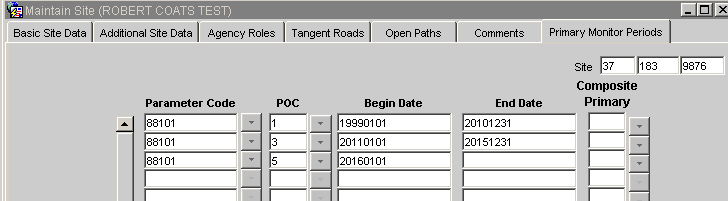 AQS Plans
National Ambient Air Monitoring Conference 2016
1
Change Process
First, Close the Collocation QA monitor period:
 
 
 
Second, close the old QA primary period: 
 
 
 
Three, Change the NAAQS primary:
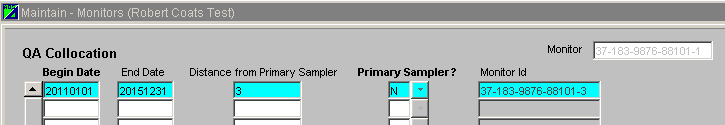 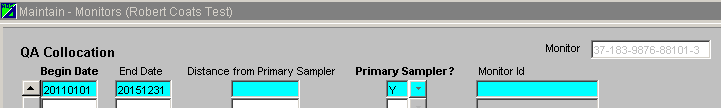 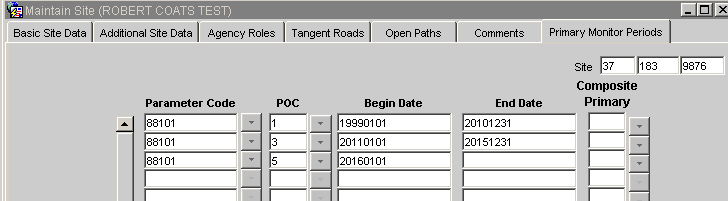 AQS Plans
National Ambient Air Monitoring Conference 2016
1
Change Process
Four:  Set the new QA Primary:
 
 
 
 
 
 
Finally, set the new QA collocation QA monitor:
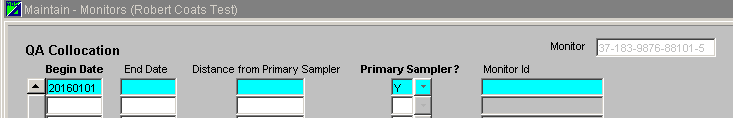 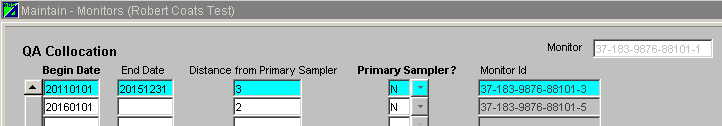 AQS Plans
National Ambient Air Monitoring Conference 2016
1
Change Process
AQS Plans
National Ambient Air Monitoring Conference 2016
<number>
Change Process
AQS Plans
National Ambient Air Monitoring Conference 2016
<number>
Change Process
AQS Plans
National Ambient Air Monitoring Conference 2016
<number>